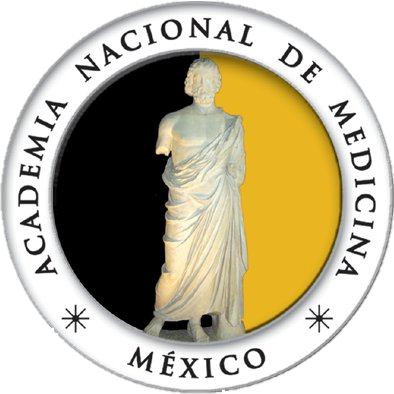 Ceremonia Inaugural del CLVI Año Académico.
Ceremonia Inaugural
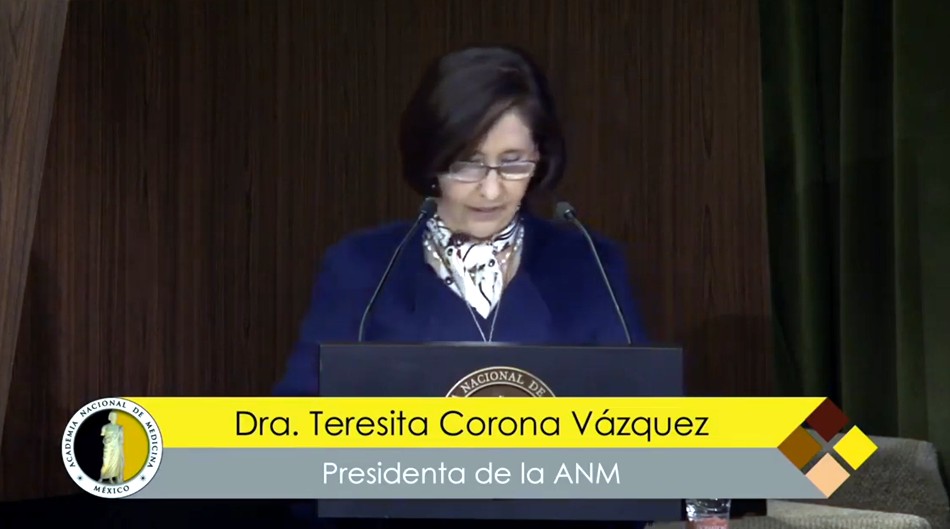 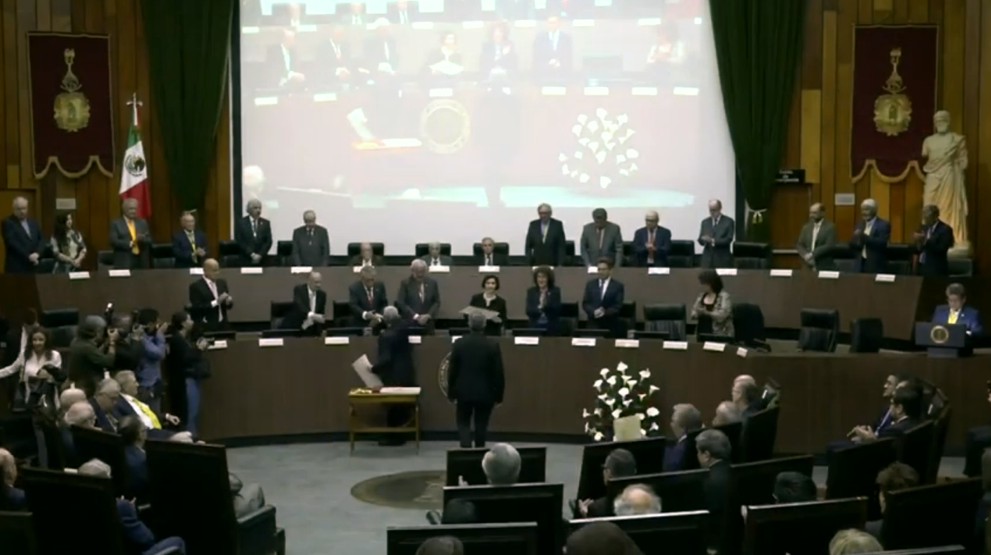 “Reperfusión Universal en el infarto del miocardio: 
el reto para México”
Entrega de diplomas
Declaratoria de inauguración del 156 año Académico
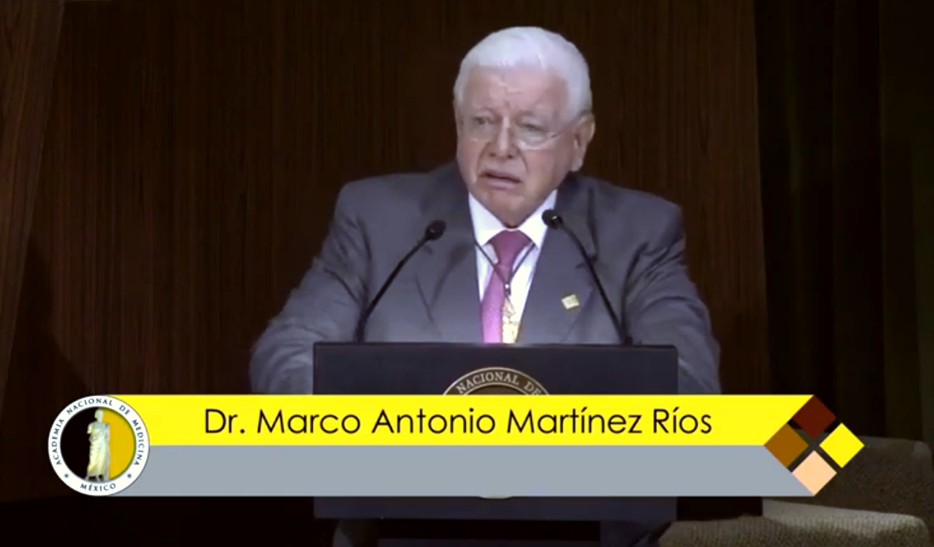 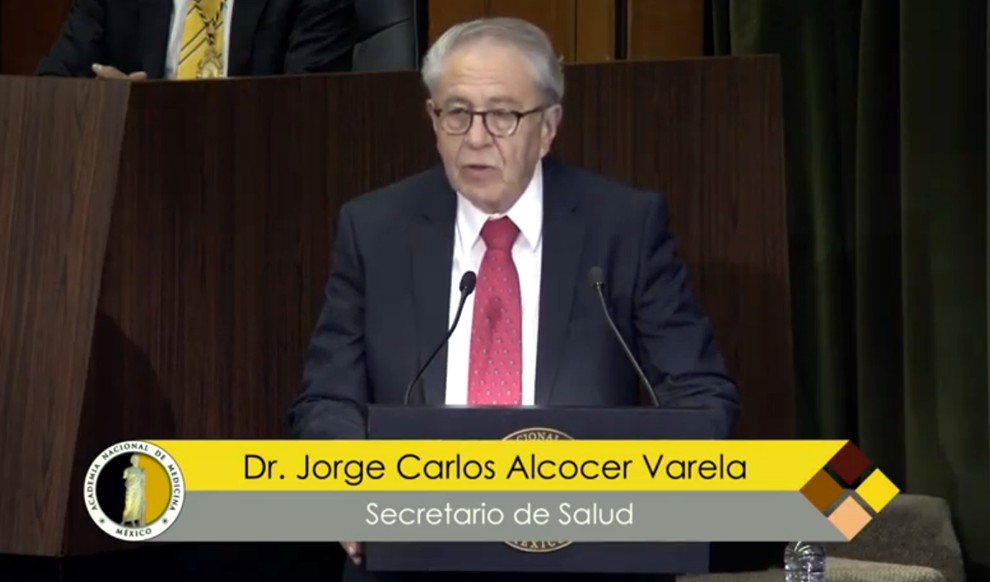 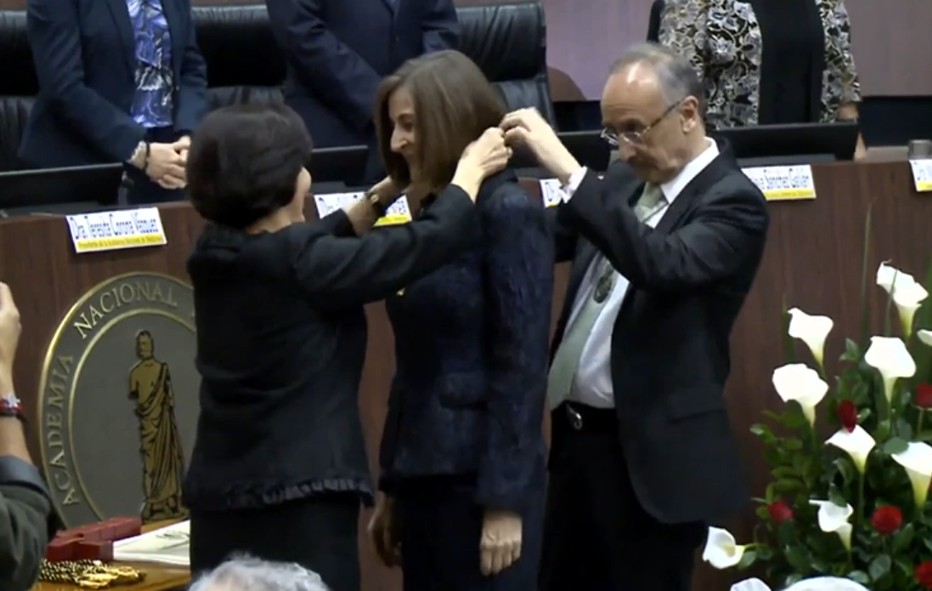 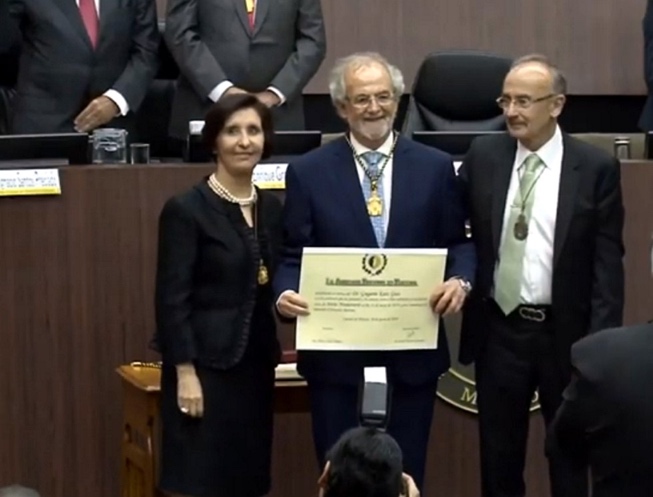 Desigualdad y Salud:Un Problema de México y el Mundo
Mensaje de Agradecimiento
Dra. María Adela Poitevin Chacón
Presentación del 
Dr. Jon Kim Andrus
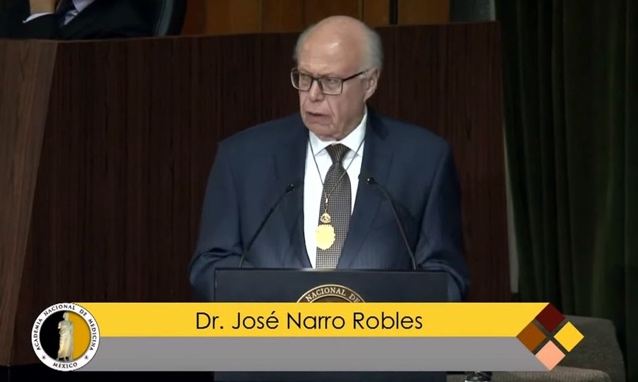 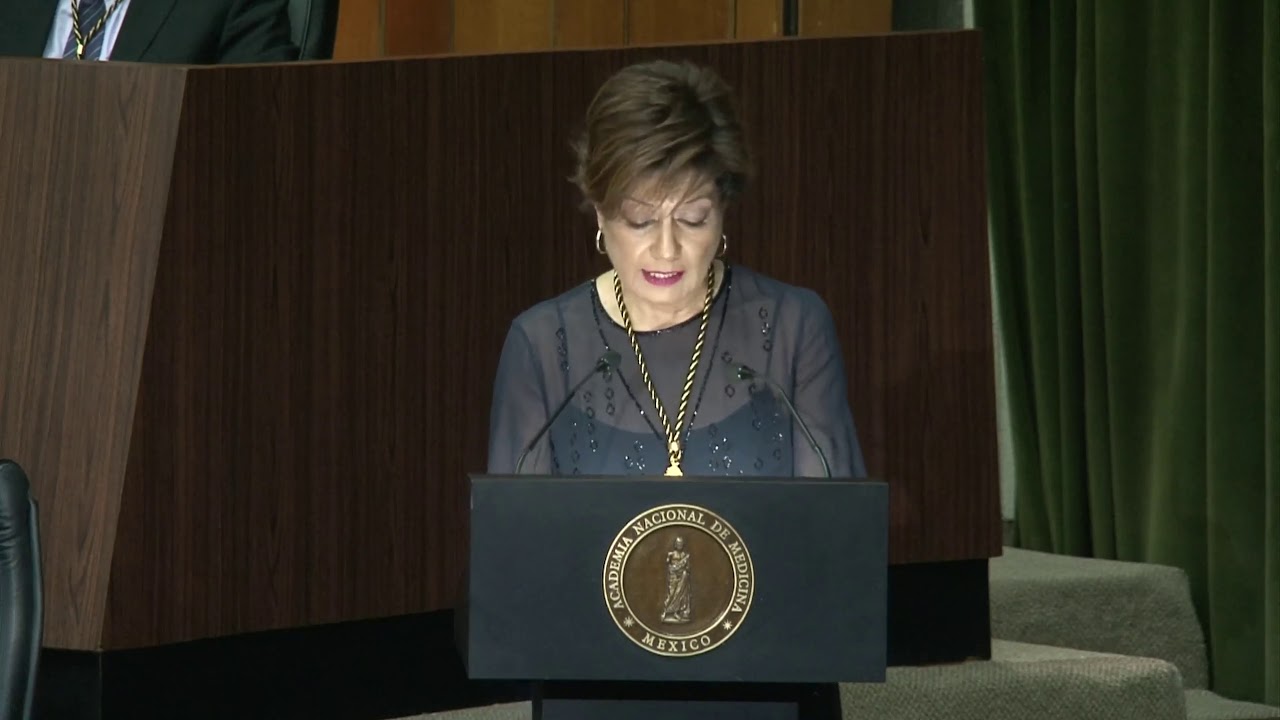 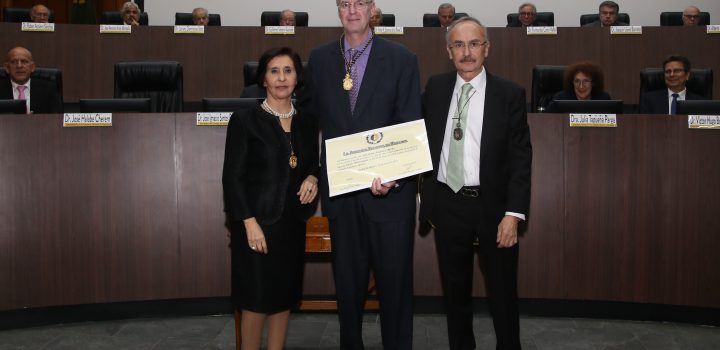 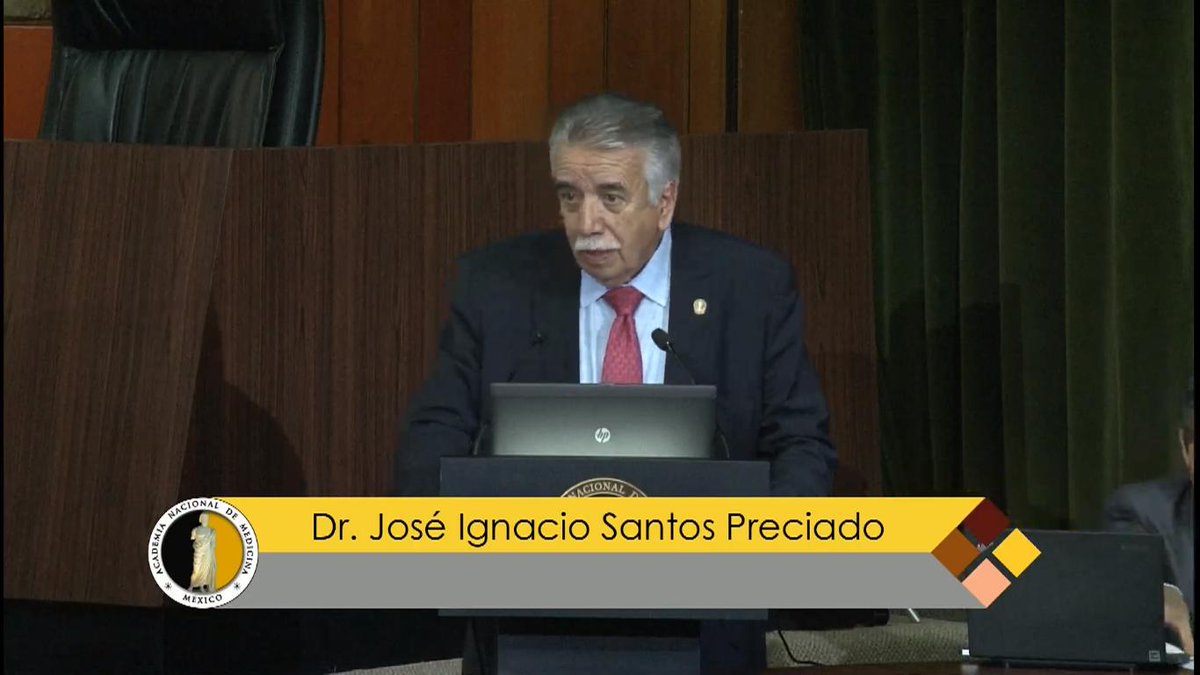 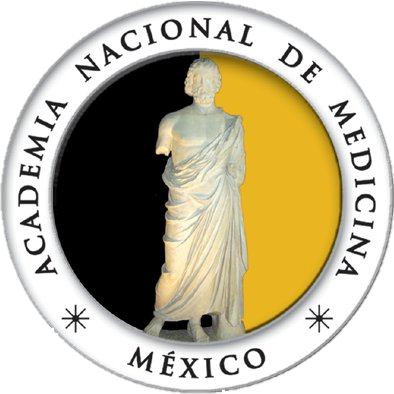 Sesiones Académicas
Sesiones
Sesiones Conjuntas
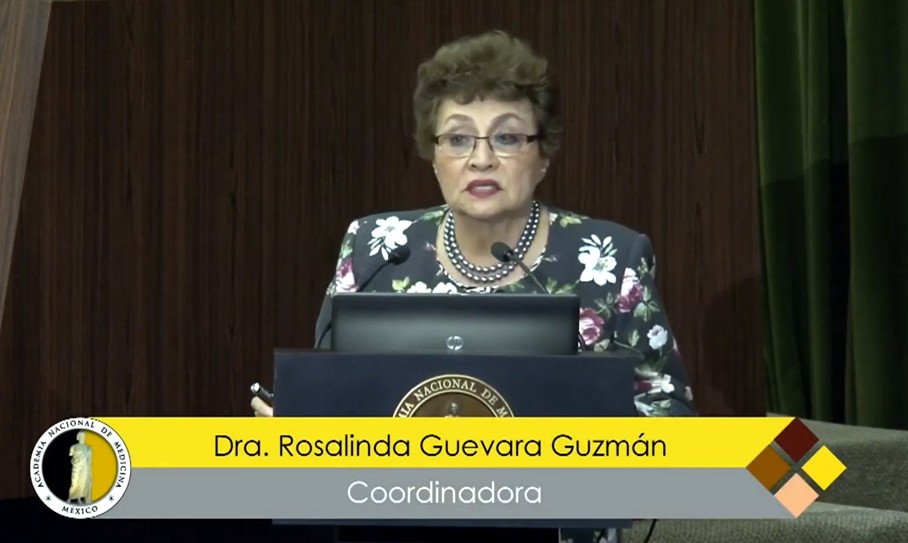 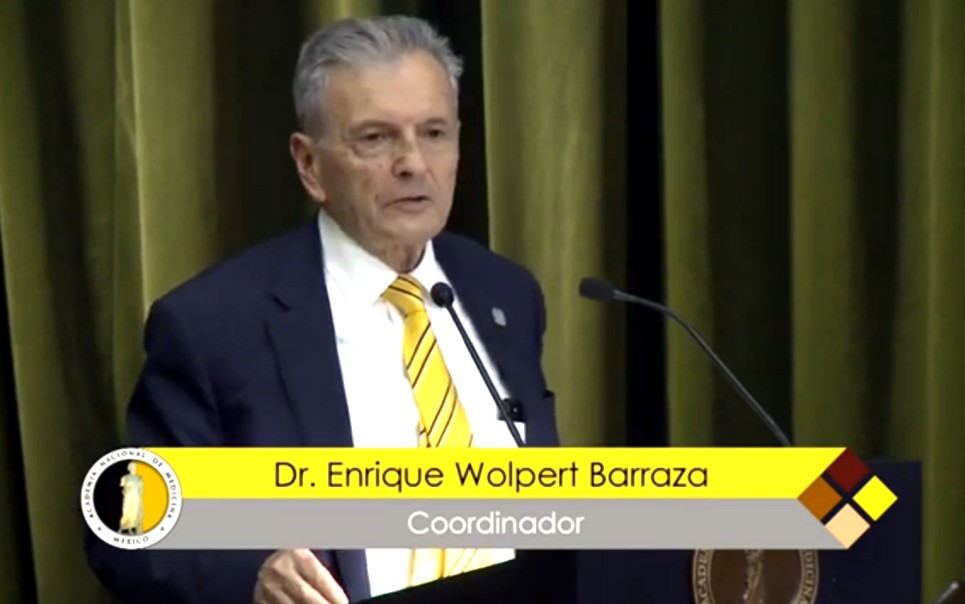 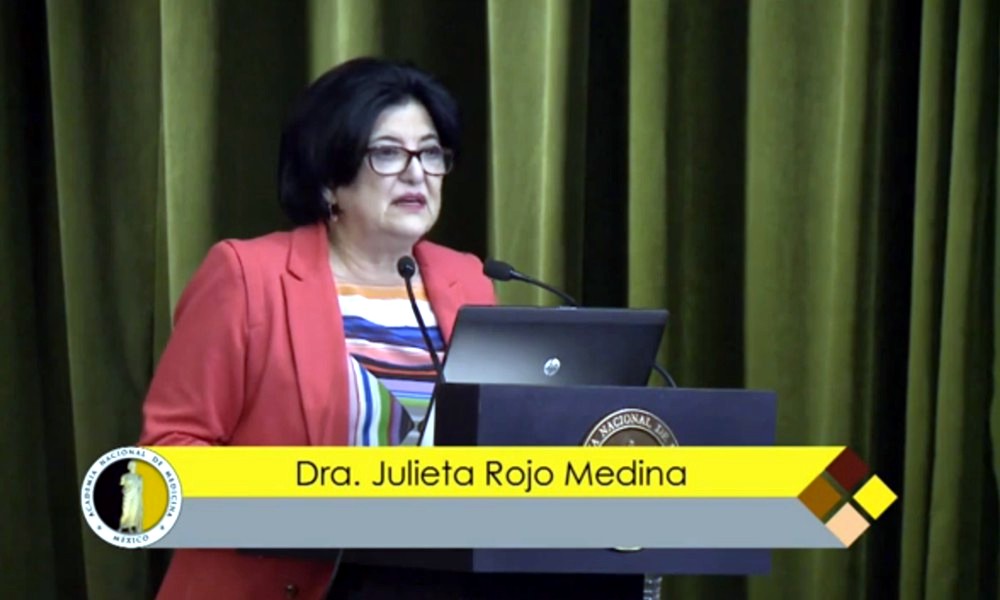 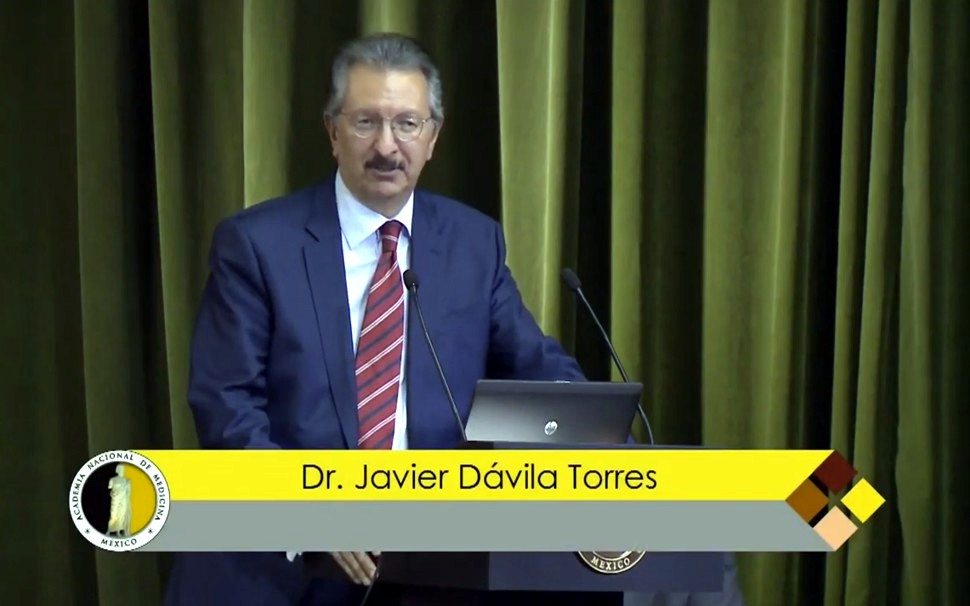 Sesiones Extramuros
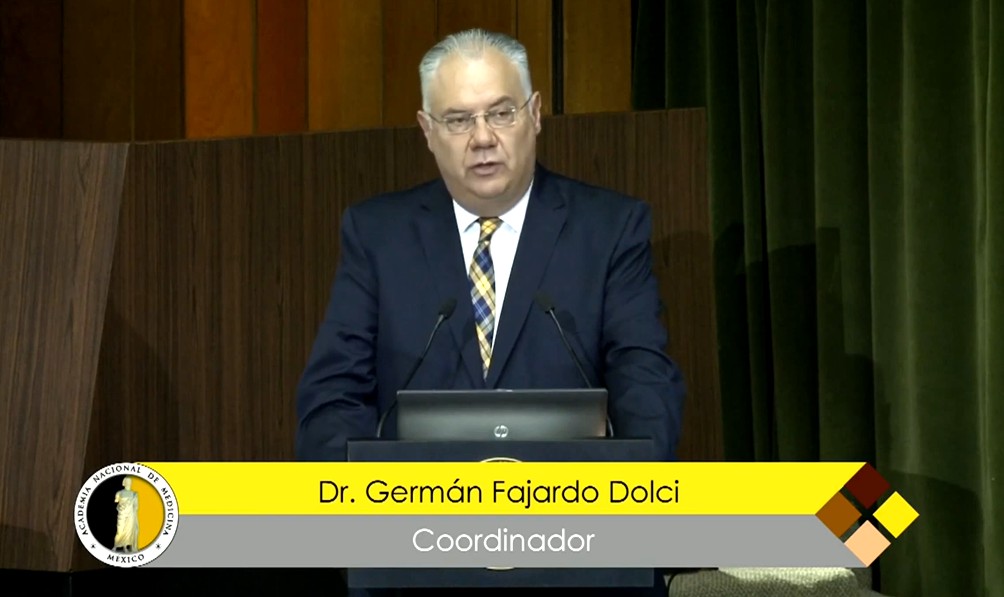 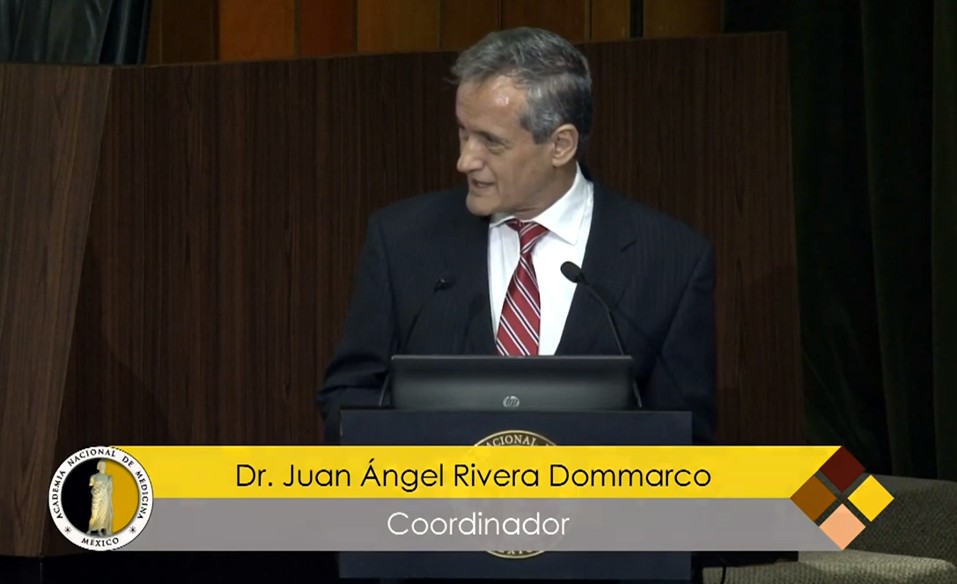 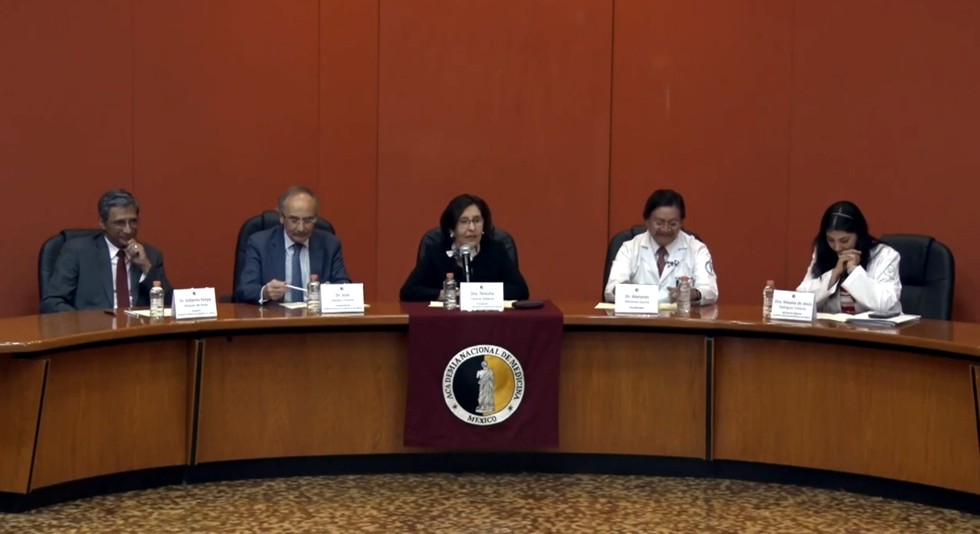 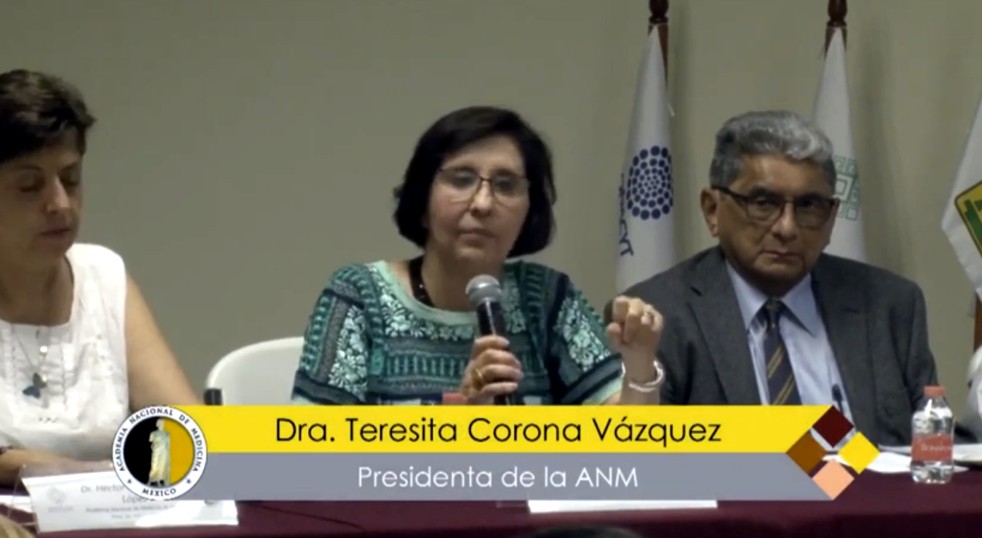 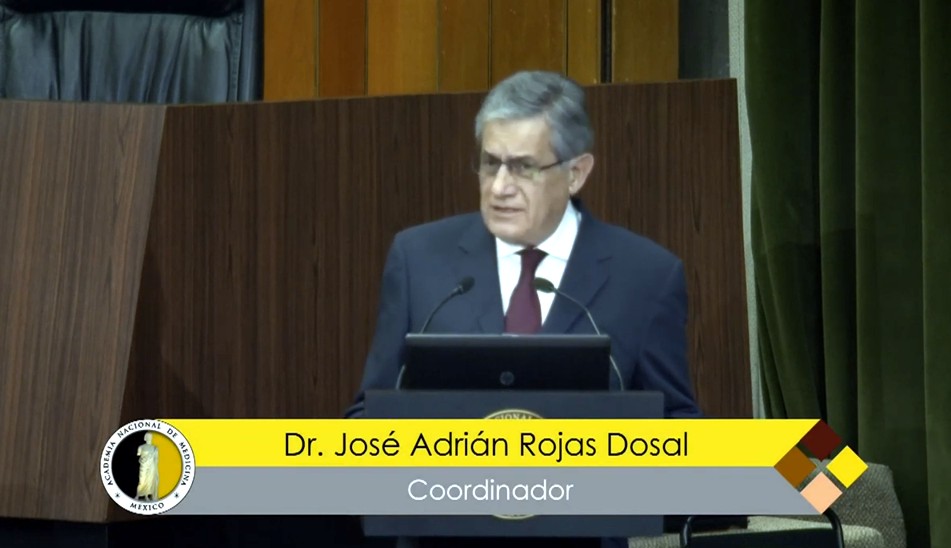 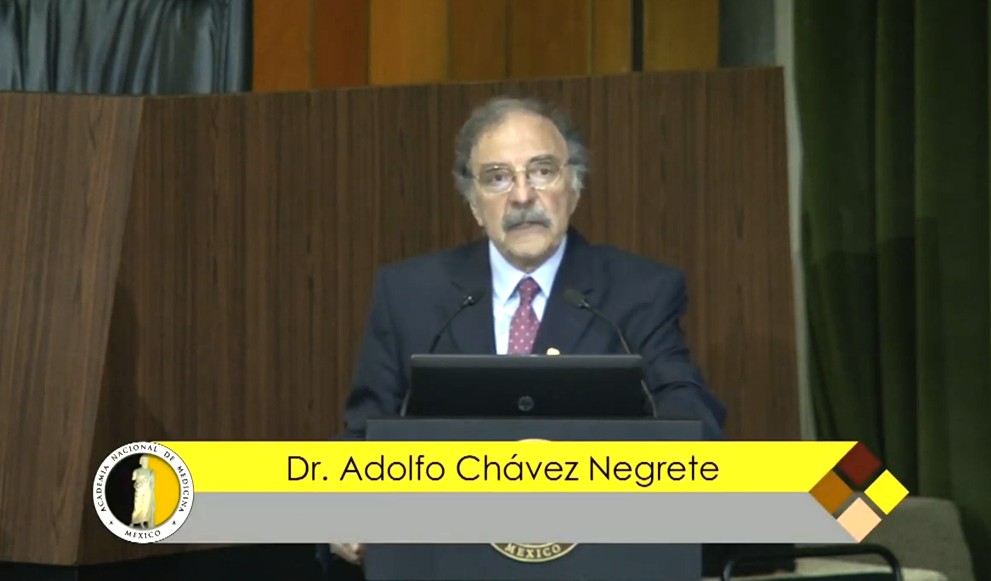 Sesión Nuevos Académicos
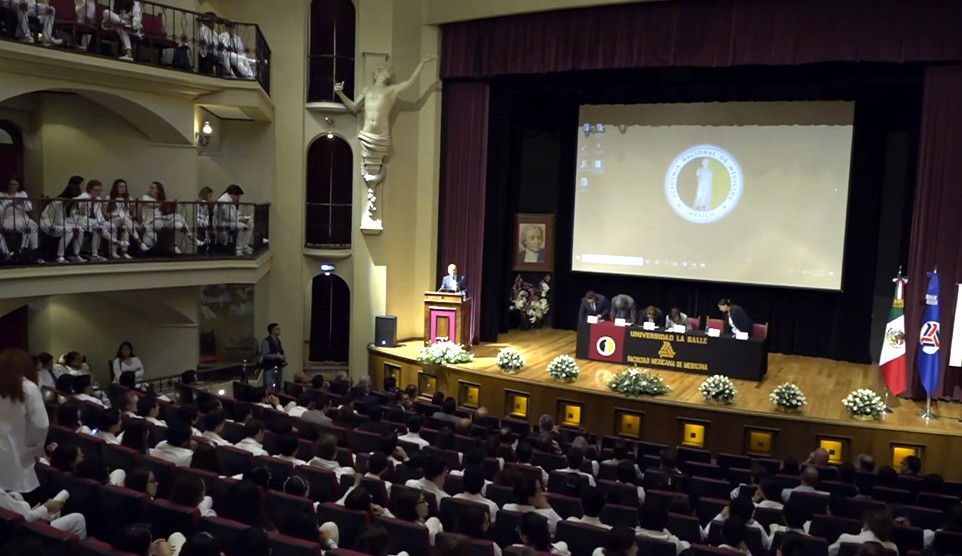 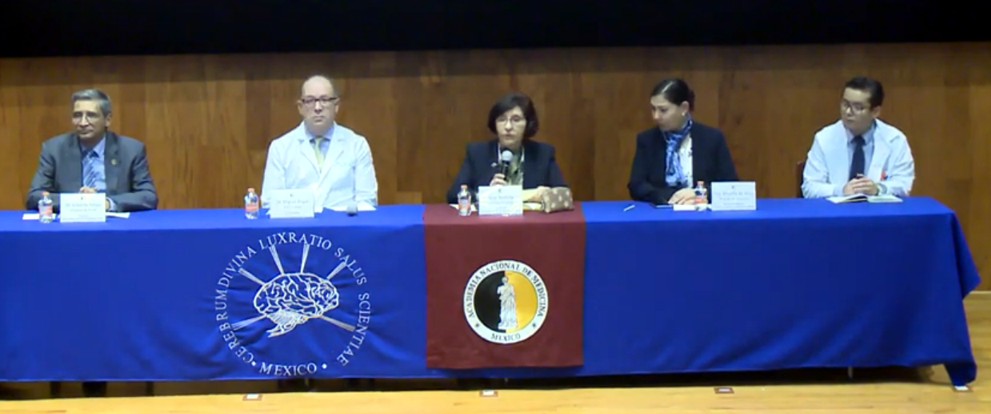 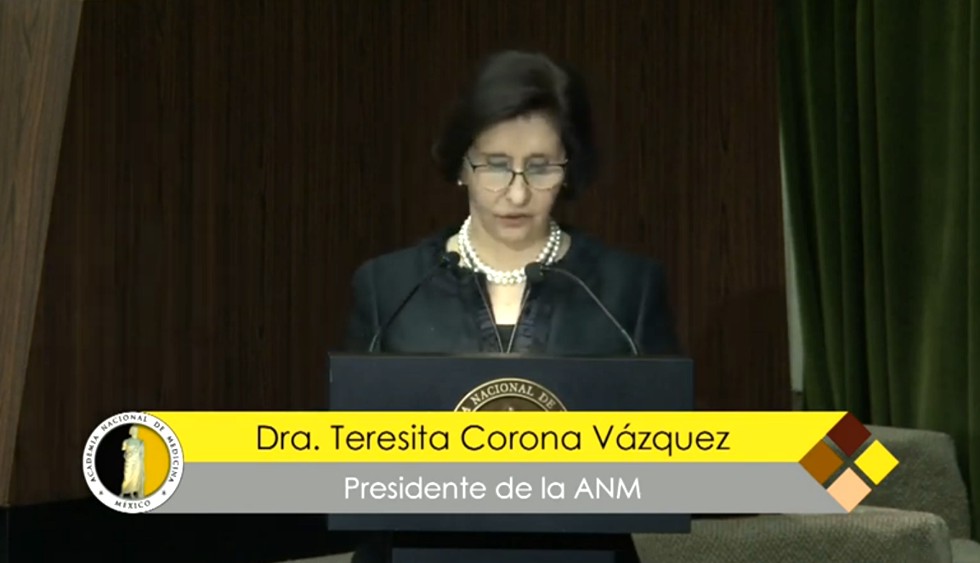 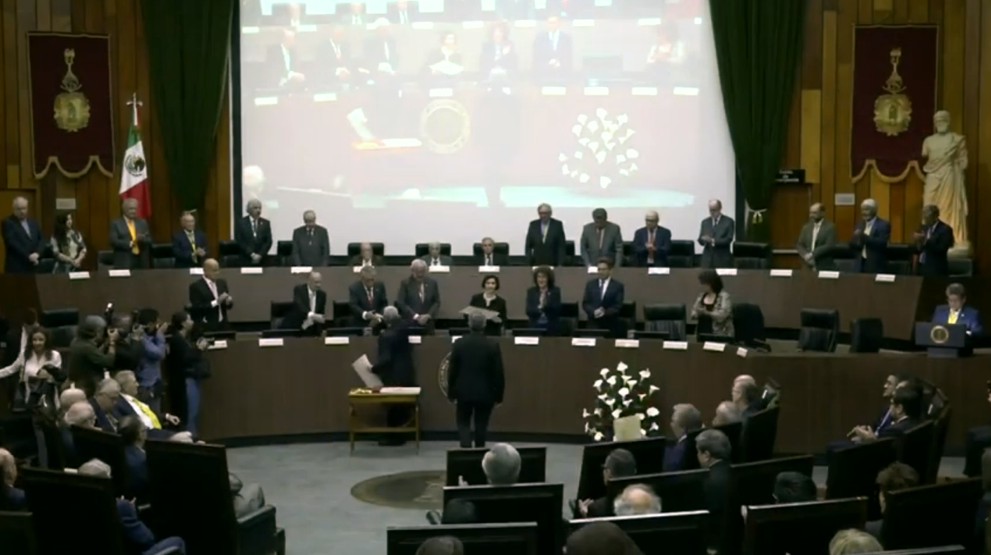 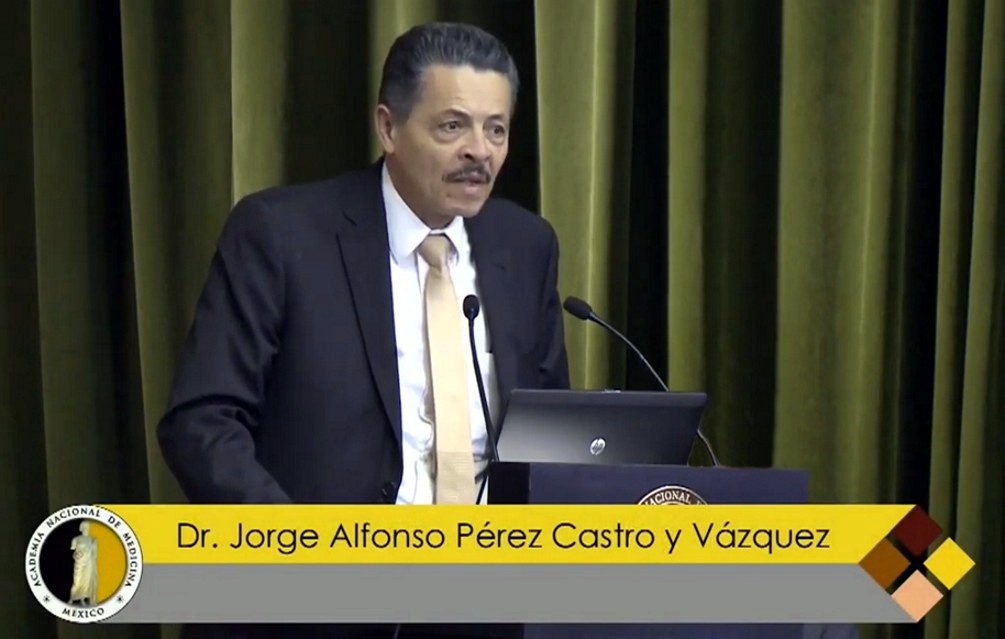 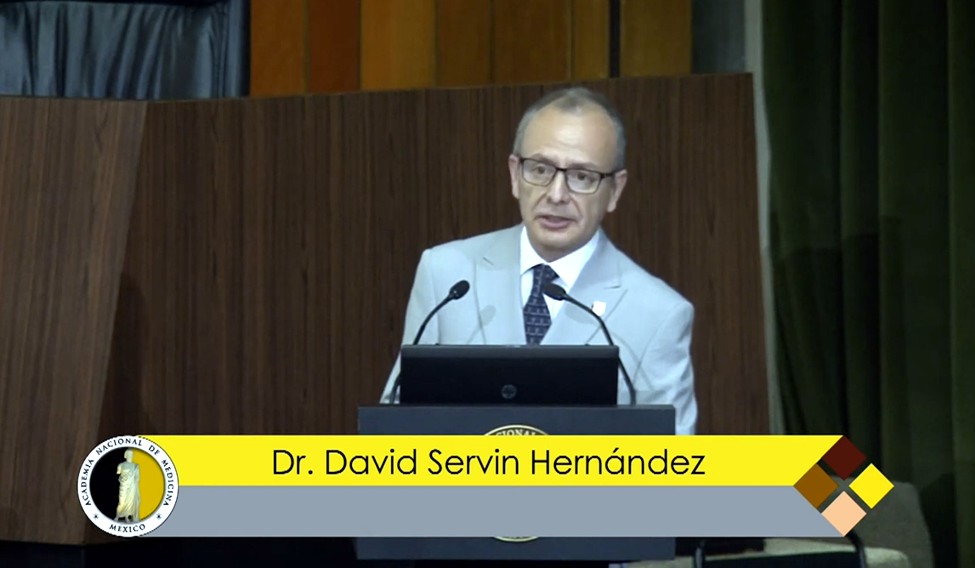 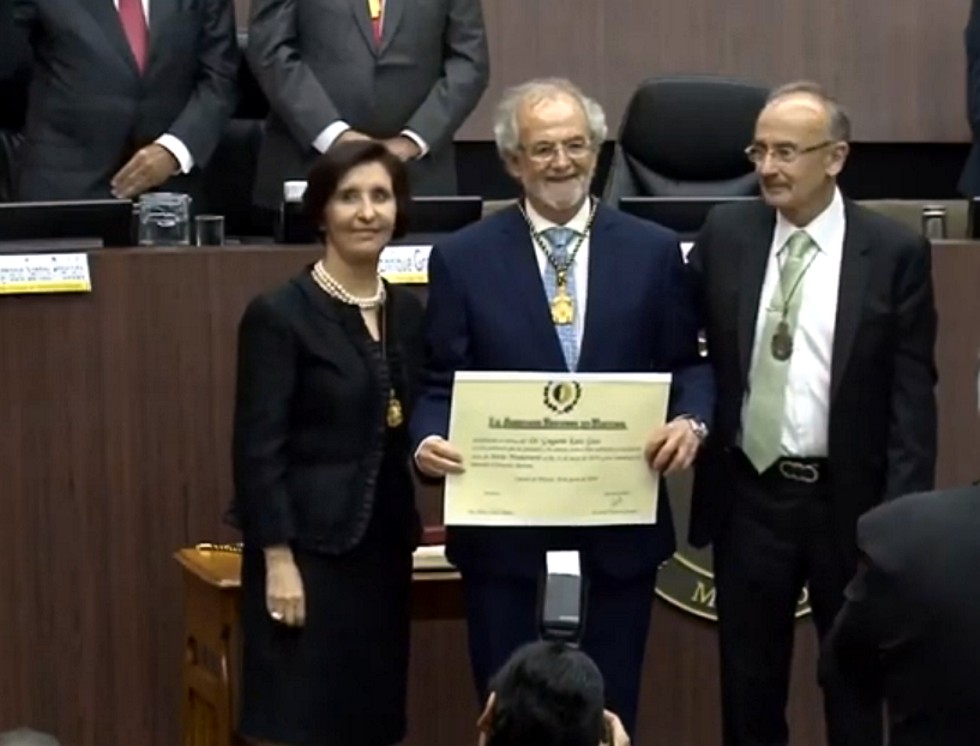 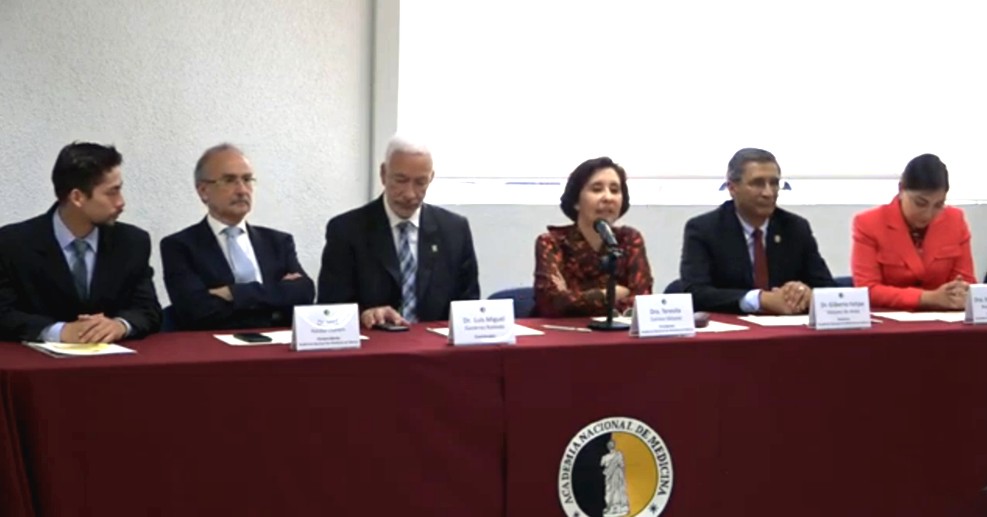 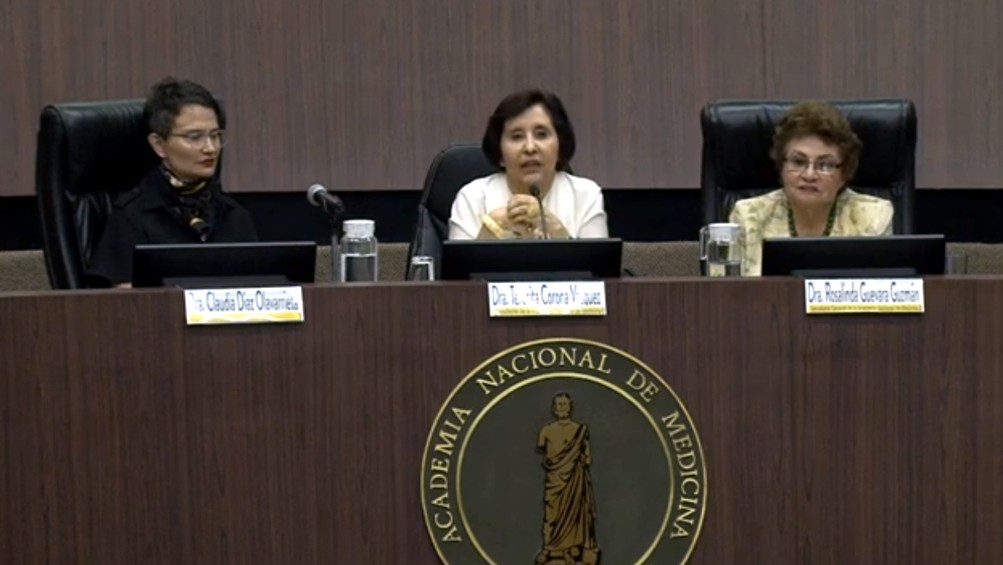 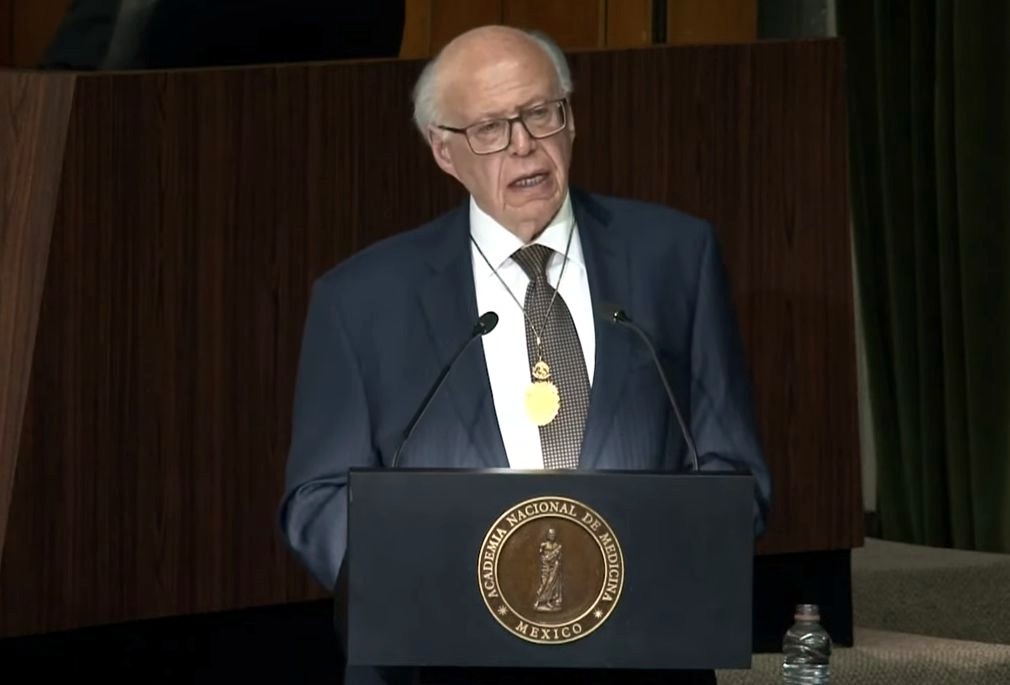 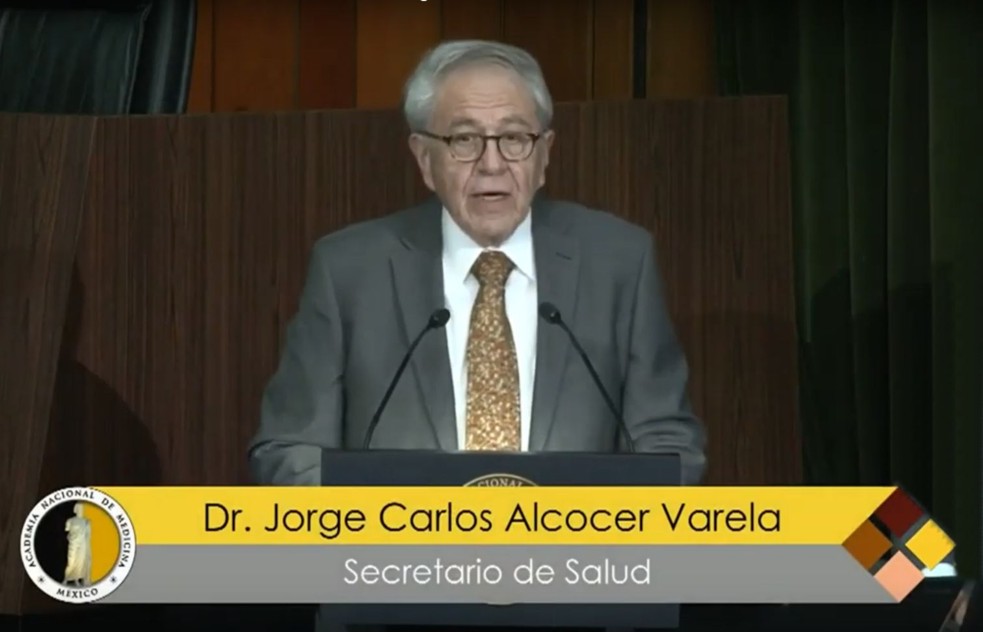 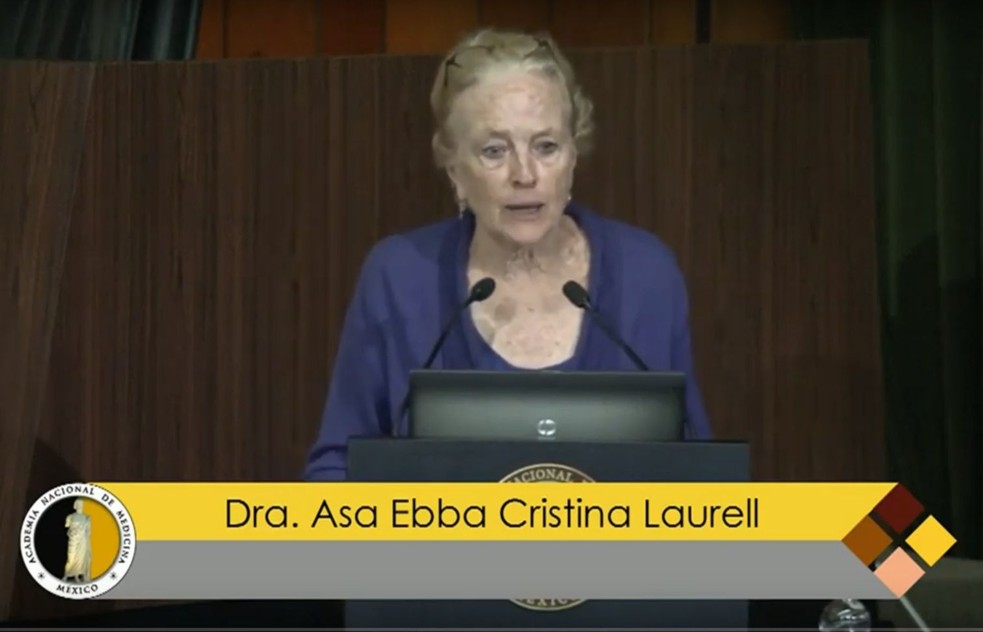 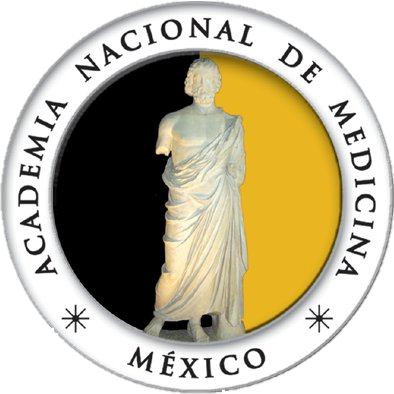 Comité Normativo de Medicina General
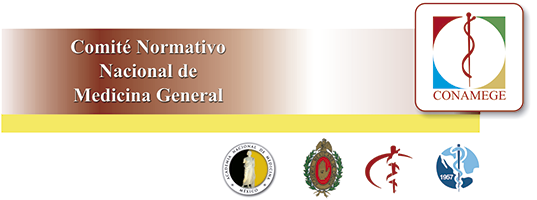 Gaceta Médica de México
Comité de Evaluación clínica Terapéutica
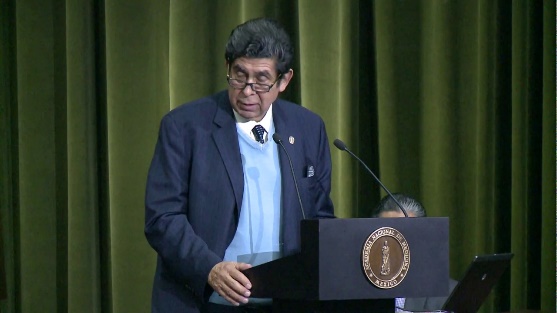 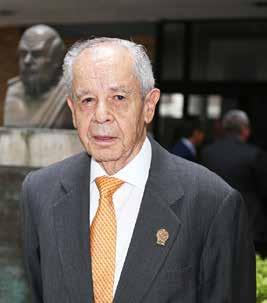 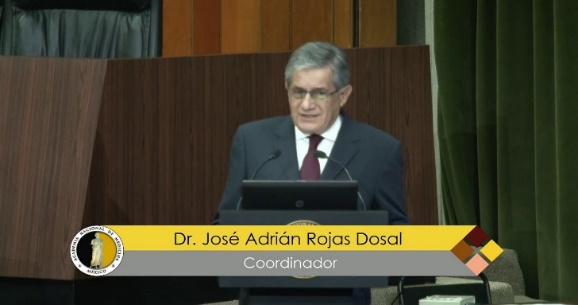 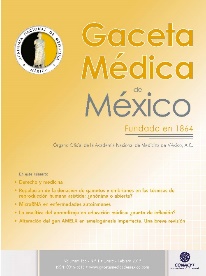 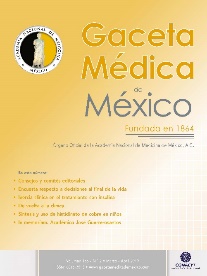 Educación  Médica  Continua
EPRONADAMEG
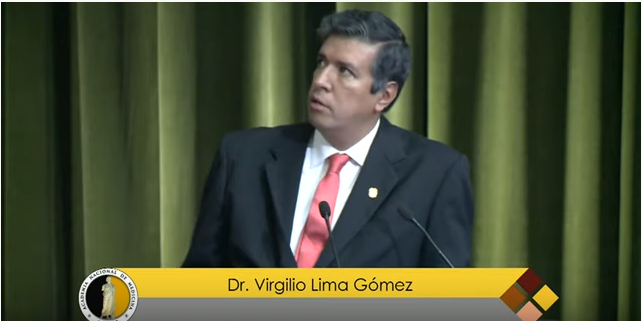 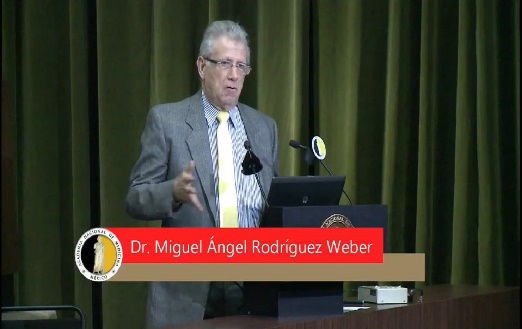 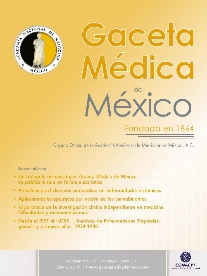 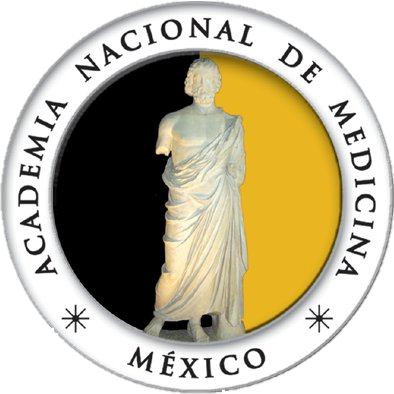 54ª Asamblea Nacional del Consejo Nacional de Certificación en Medicina General
Reunión Plenaria del Consejo Nacional de Salud
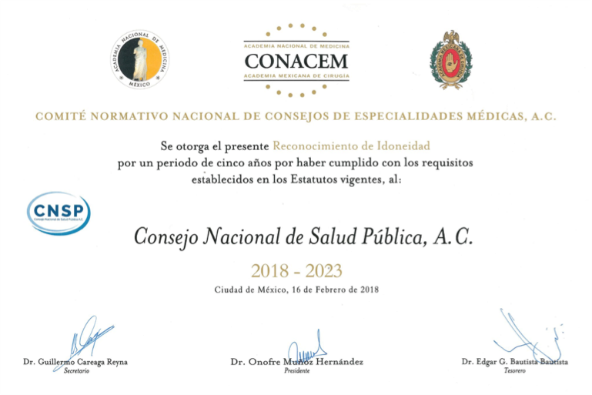 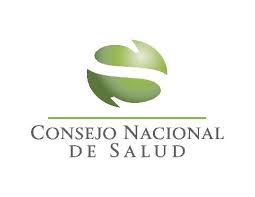 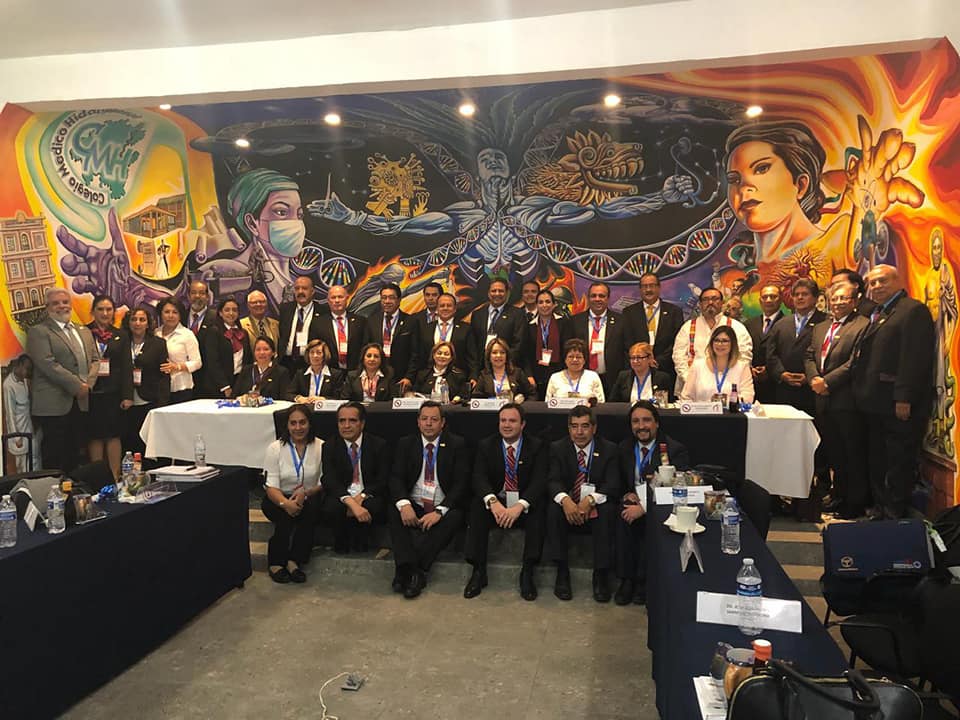 Reunión Ordinaria del Consejo Nacional de Salud
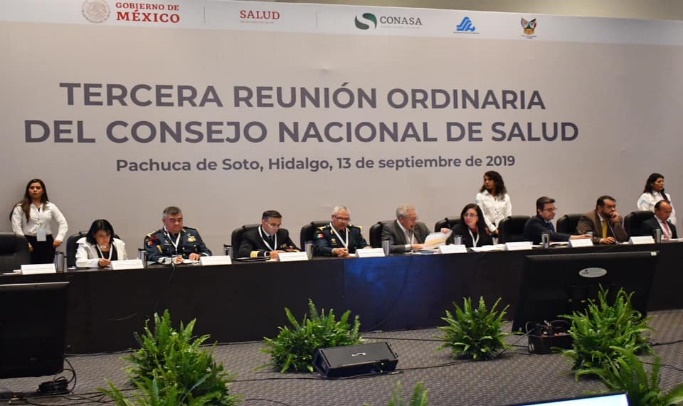 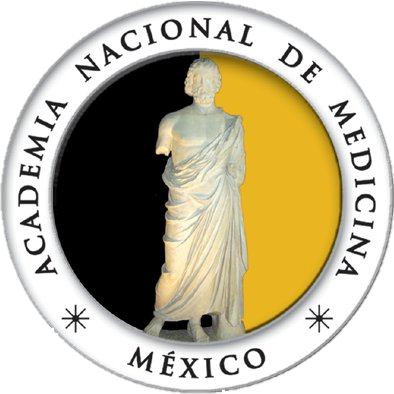 Actividades de la ANMM
Asamblea General de Asociados del Comité Normativo Nacional de Medicina General
Comité Permanente para el Estudio de los Determinantes Sociales de Salud en México (CPEDSSM). 
Coordinador: Doctor Manuel Urbina Fuentes
Sesión Extraordinaria con la Comisión Nacional de los Derechos Humanos, intitulado “Salud Sexual y Reproductiva”
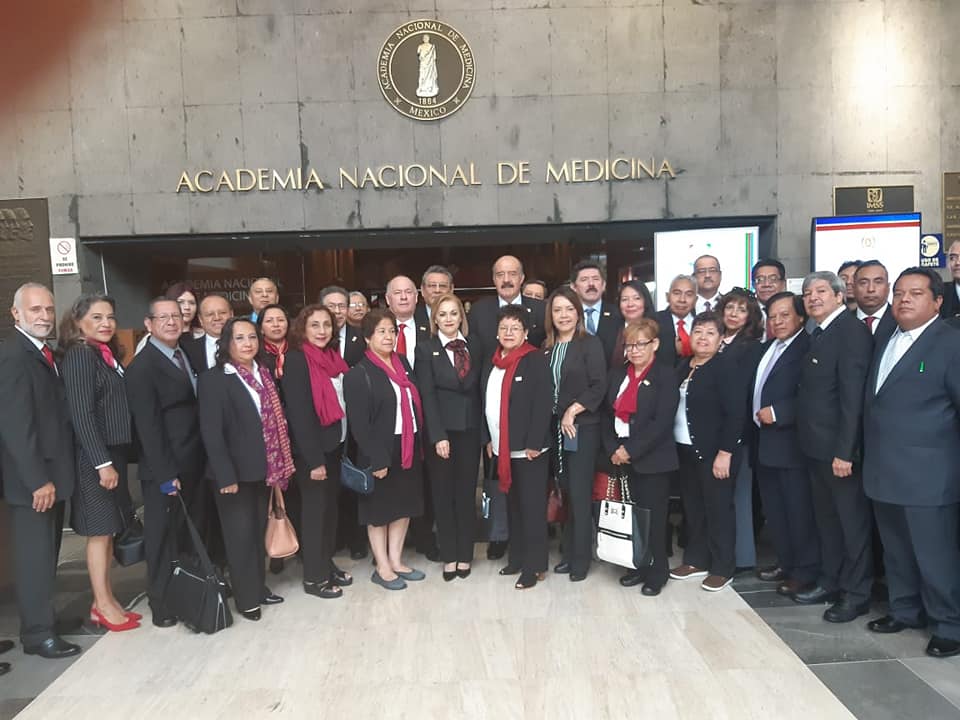 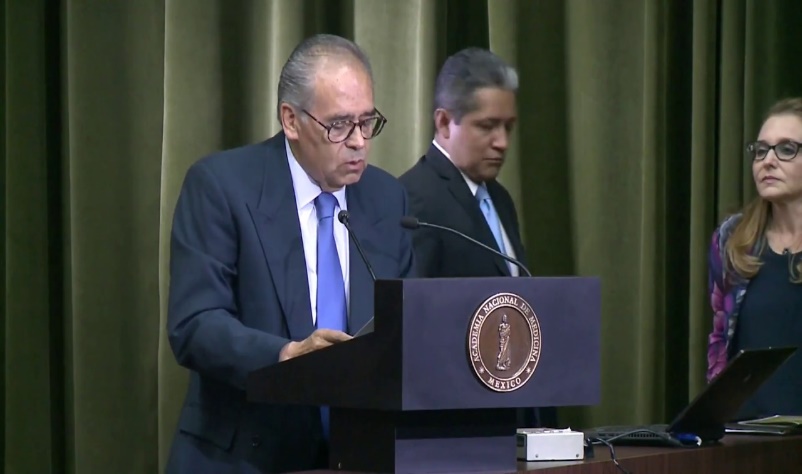 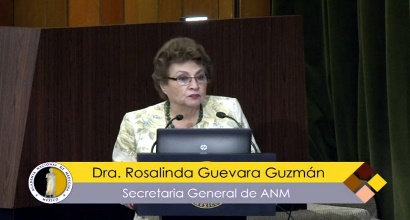 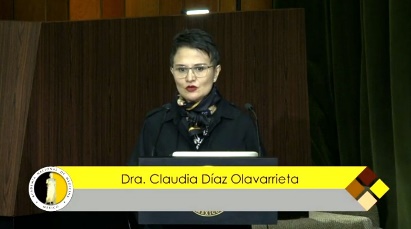 Comité de Educación Médica. 
Coordinador: Doctor Alberto Lifshitz.
Comité de Ética y Transparencia en la Relación Médico-Industria (CETREMI)
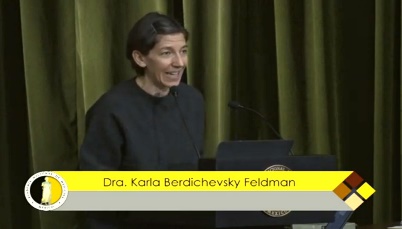 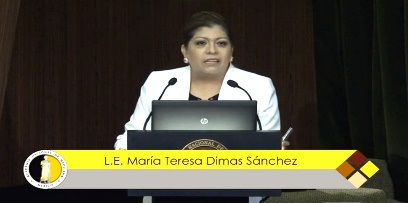 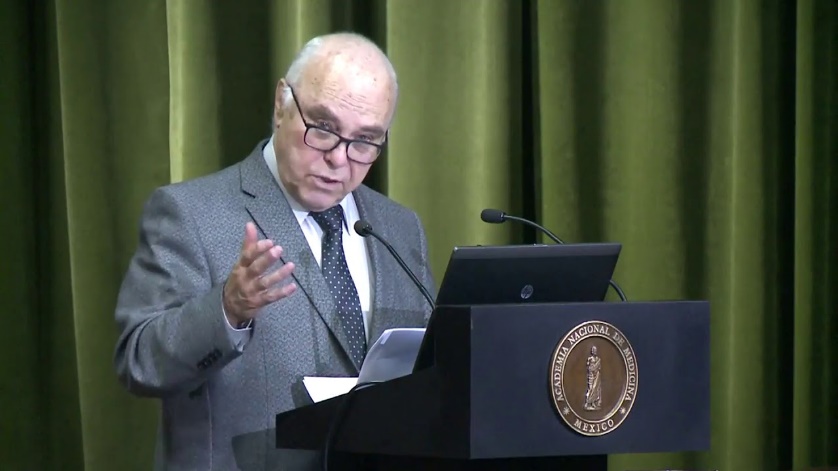 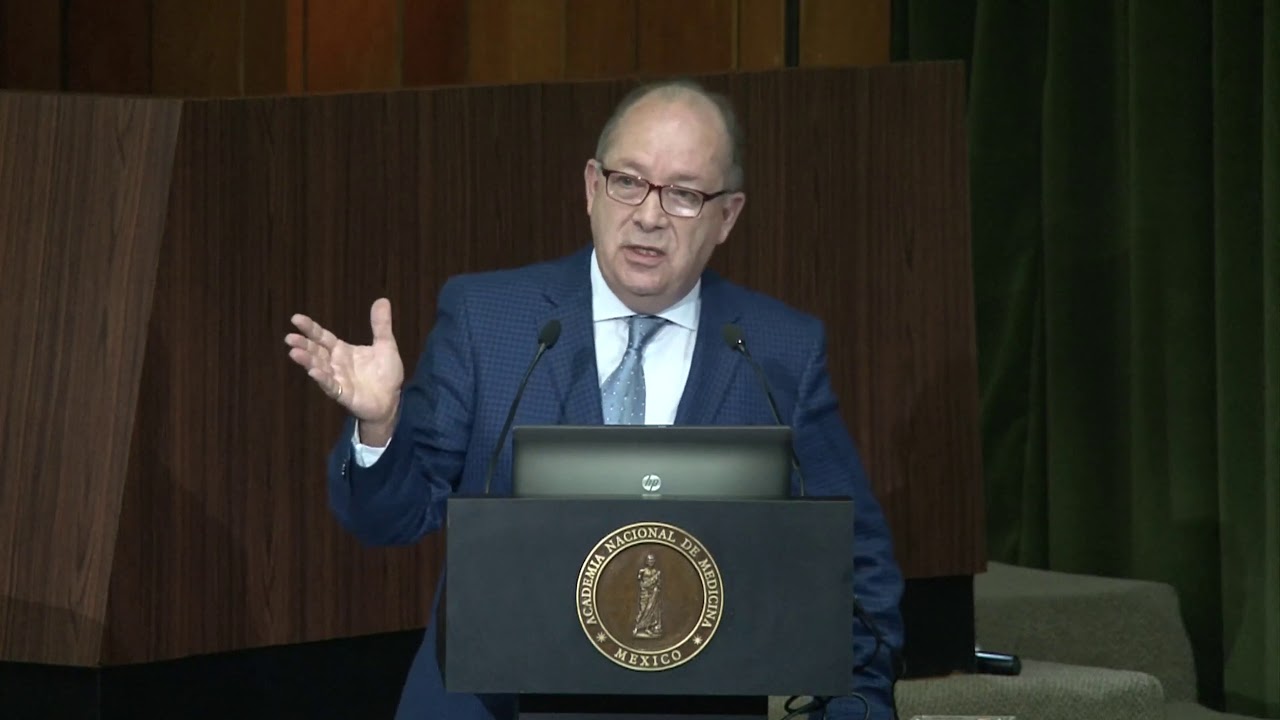 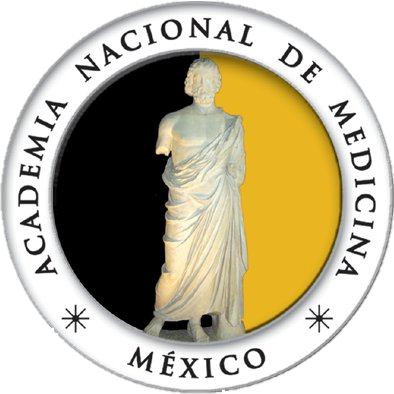 Las tecnologías de la información y las redes sociales
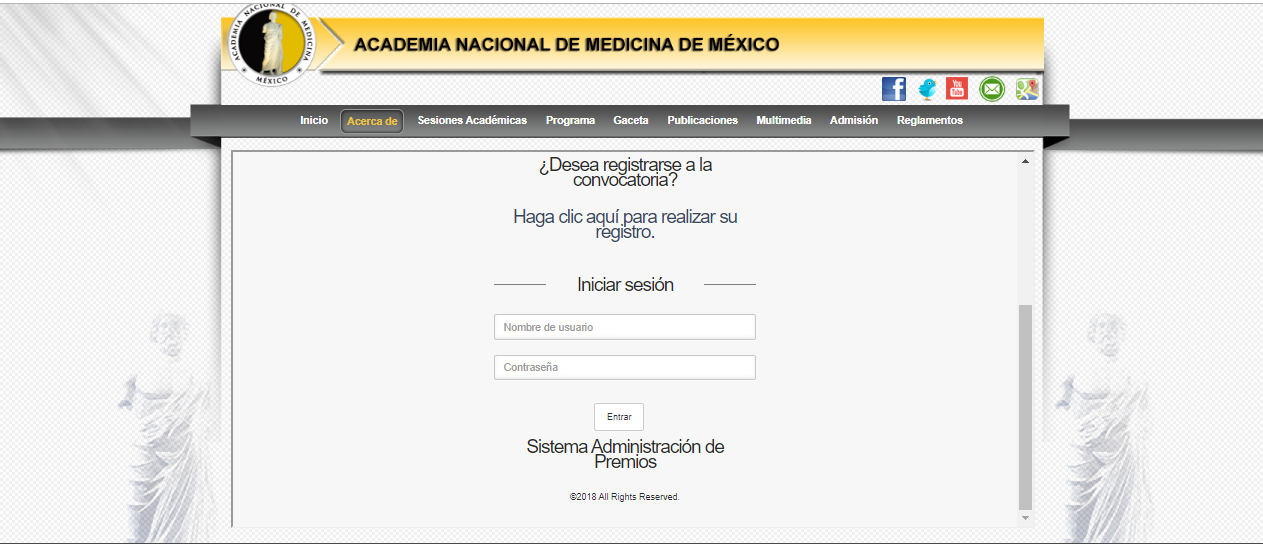 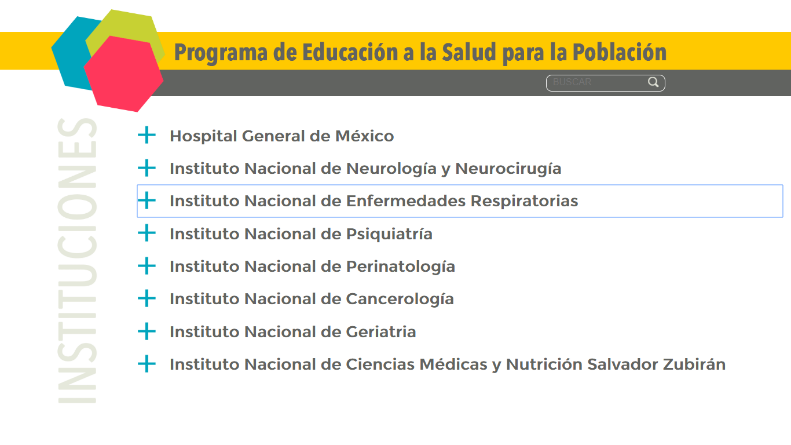 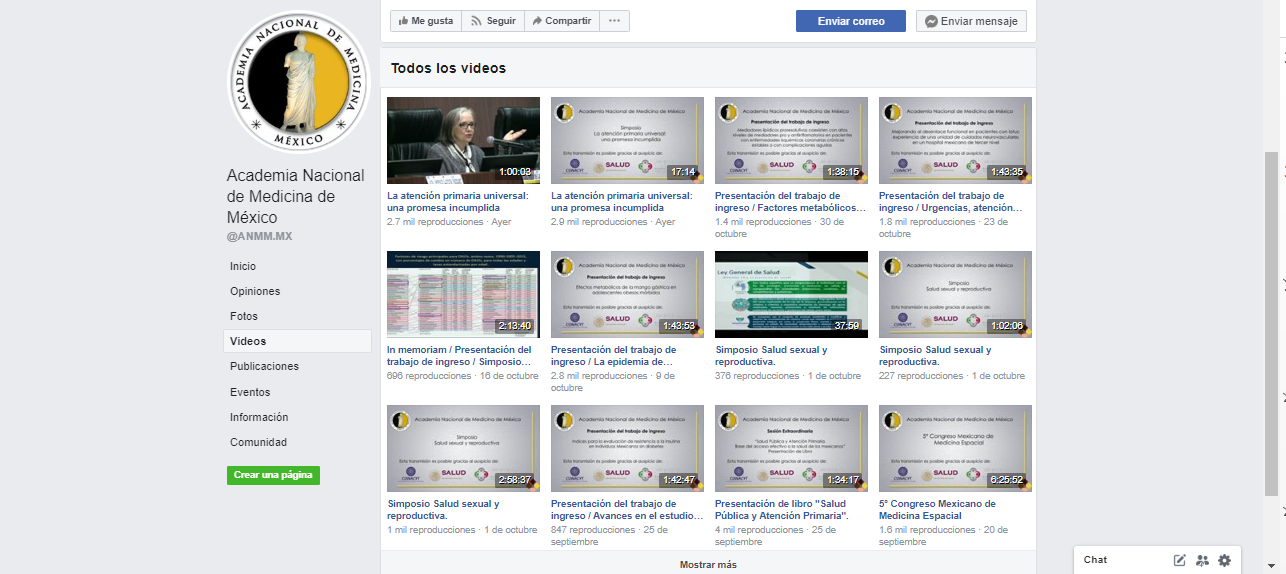 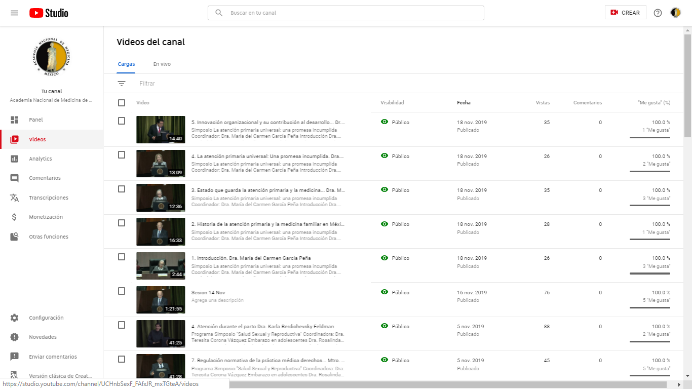 Sistema para la convocatoria de Premios
Programa de Educación a la Salud para la Población
Facebook
Youtube
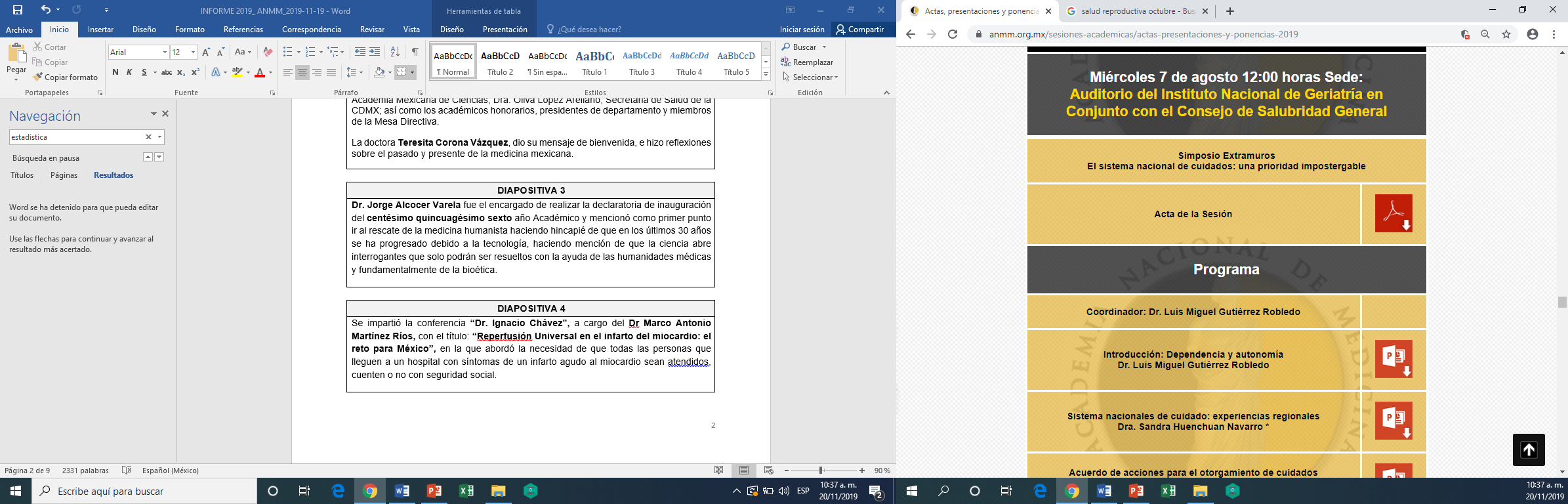 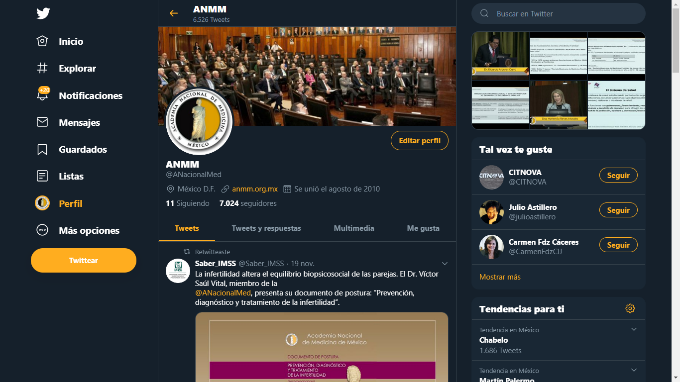 Publicación electrónica de las minutas de las sesiones ordinarias de la ANMM, que son enviadas en tiempo y forma por la Dra. Mayela Rodríguez, Secretaria Adjunta de nuestra corporación.
Twitter